All qFIT Requests
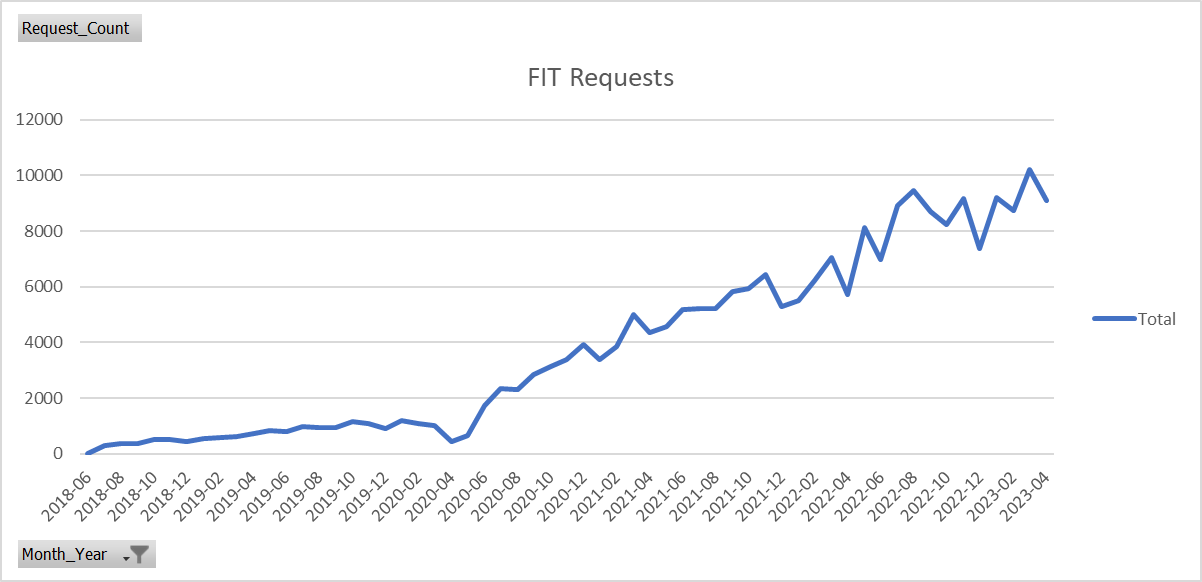 [Speaker Notes: Total qFIT requests have now started breaking the 10,000 tests per month.

April 2023 was 9089 tests]
GP qFIT Requests (not including GHFT NPEx)
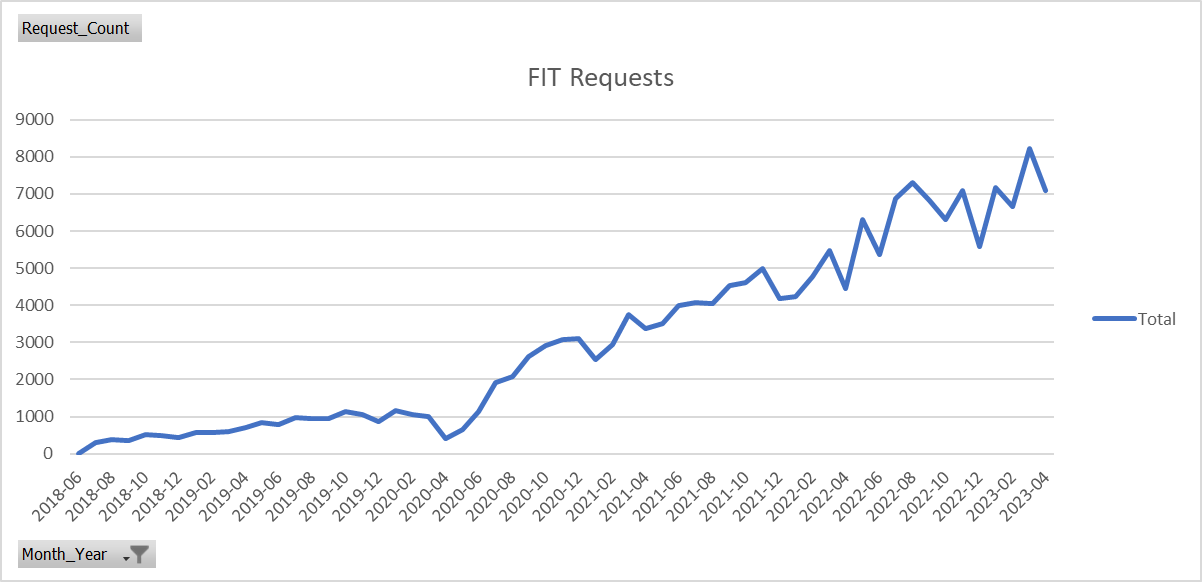 [Speaker Notes: Note this does not include NPEx requests received from other laboratories and therefore this is an underestimate of the total number of GP requests

April 2023 = 7094 tests]
NPEx qFIT Requests (mostly GHFT, includes both primary and secondary care requests)
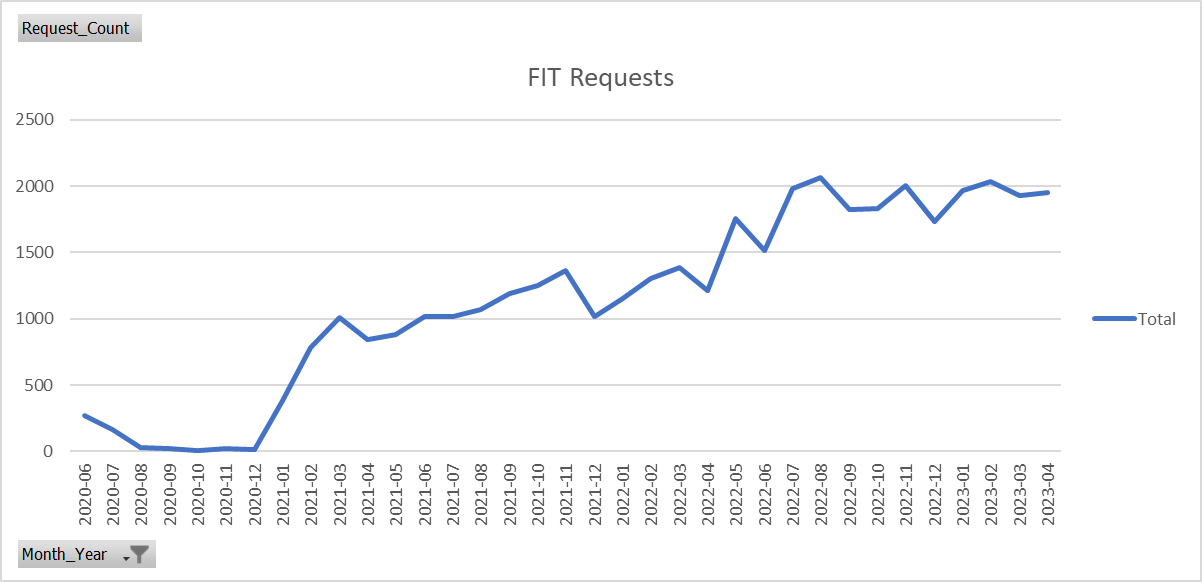 [Speaker Notes: ~20% of requests are received via NPEx links from other Trusts pathology laboratories (primarily Gloucester), these will be a mixture of both GP and inpatients requests and therefore skews the rest of the data.

NPEx requests for April 2023 = 1954]
“other” qFIT Requests
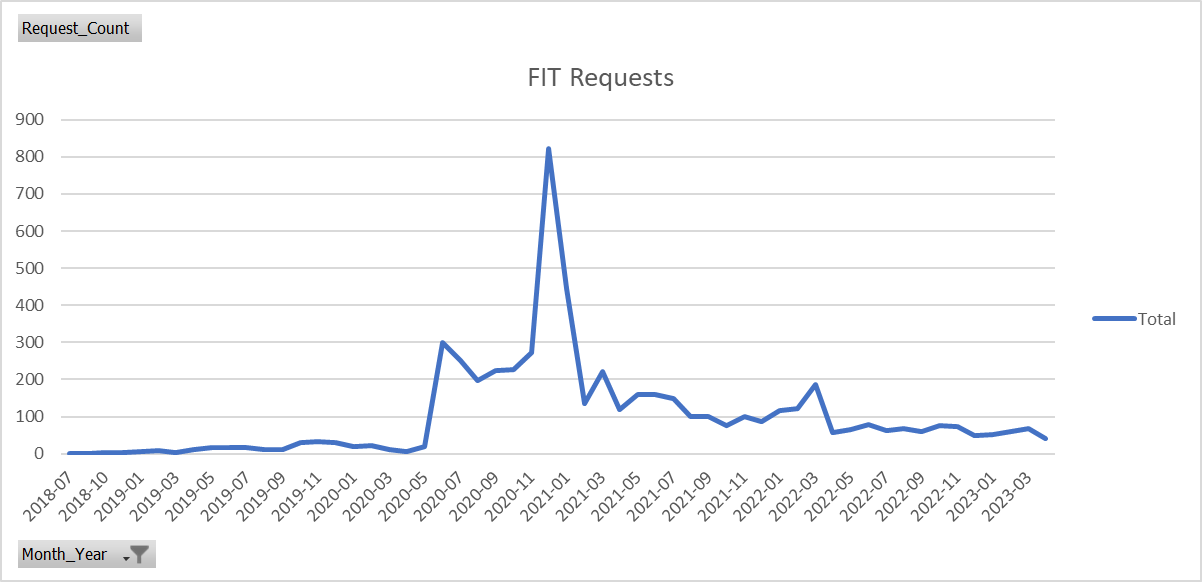 [Speaker Notes: Other requests include day case, emergency, external, inpatient, outpatient and private requests. Currently <100 requests per month.

Other requests April 2023 = 41]
qFIT Request summary
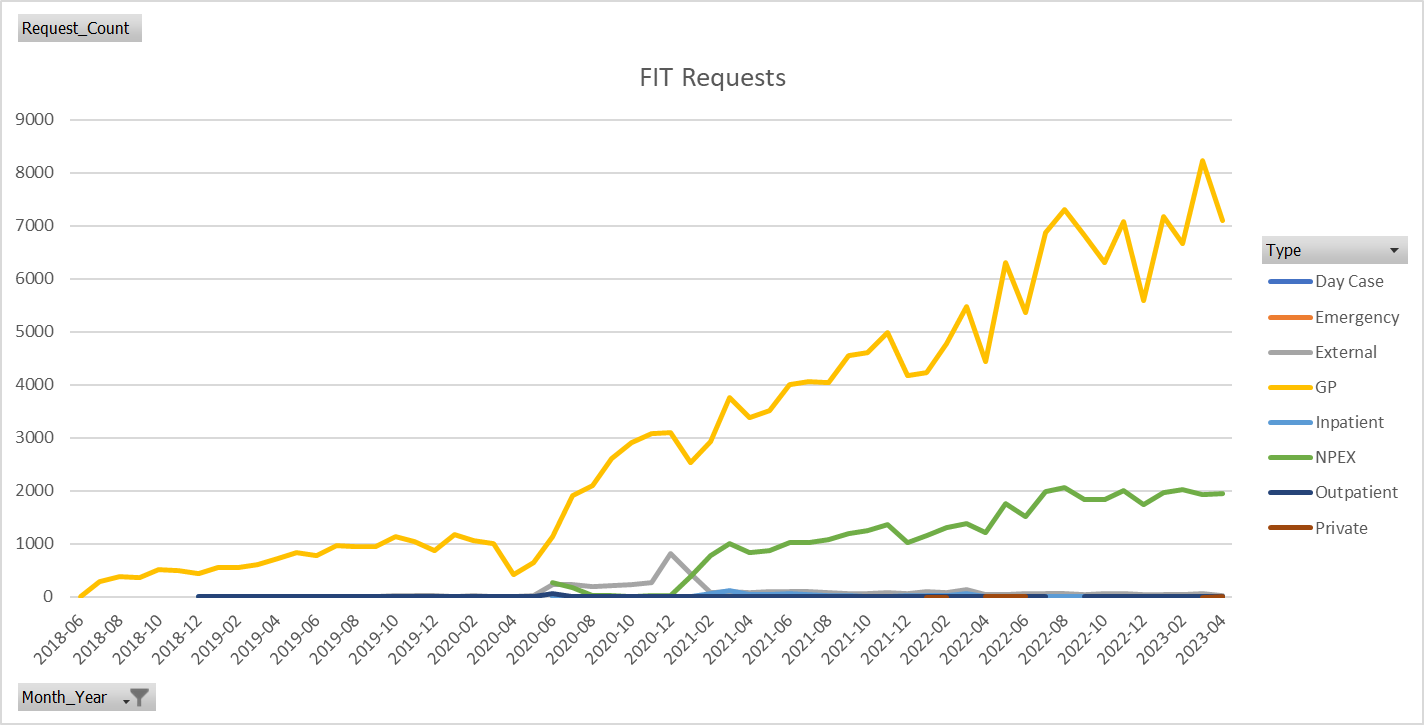 qFIT % Positive (All)
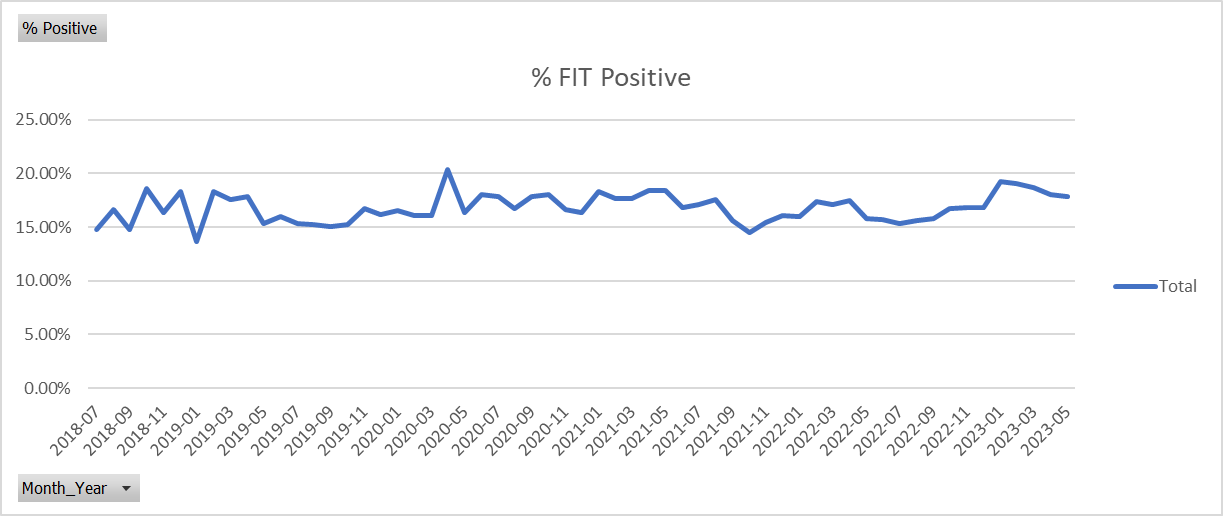 [Speaker Notes: % positive for all requests

April 2023 – 17.9% +]
qFIT % Positive GP (not including NPEx)
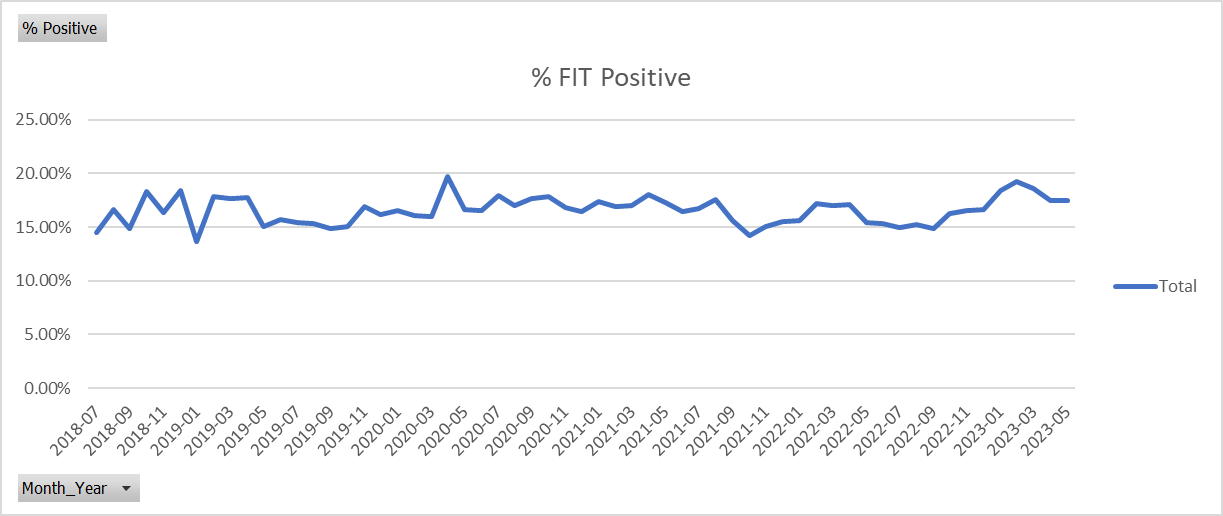 [Speaker Notes: % positive for GP requests not including NPEx requests

April 2023 – 17.5% +]
qFIT % Positive NPEx
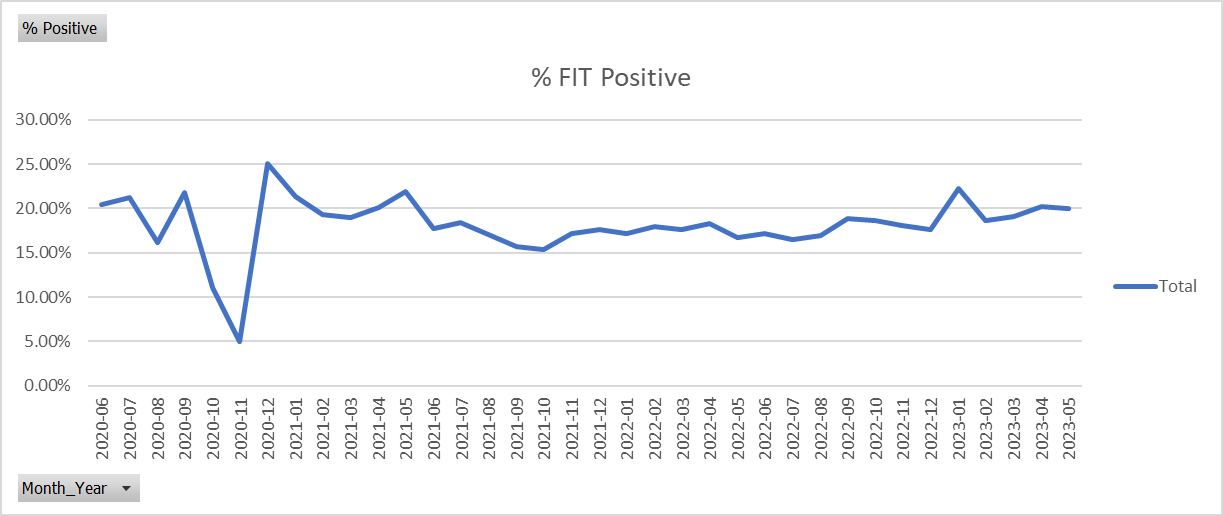 [Speaker Notes: % positive for NPEx requests

April 2023 – 20.0% +]
qFIT % Positive “other” (minus GP and NPEx)
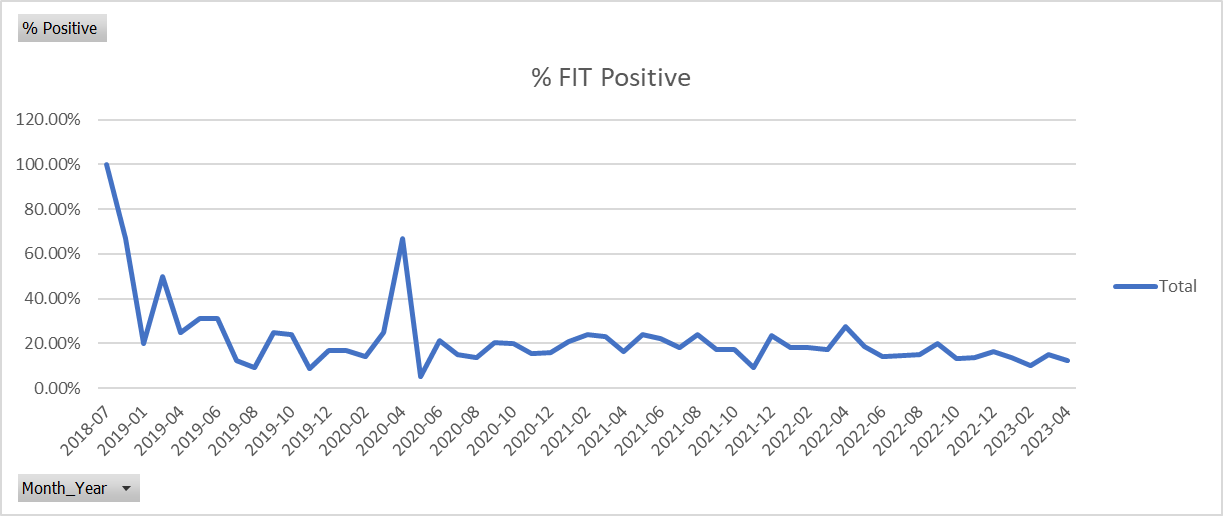 [Speaker Notes: % positive for other requests

April 2023 – 12.2% +]
GP qFIT % positive by age: 2021, 2022, 2023
GP % of patients tested <50 years since 2018
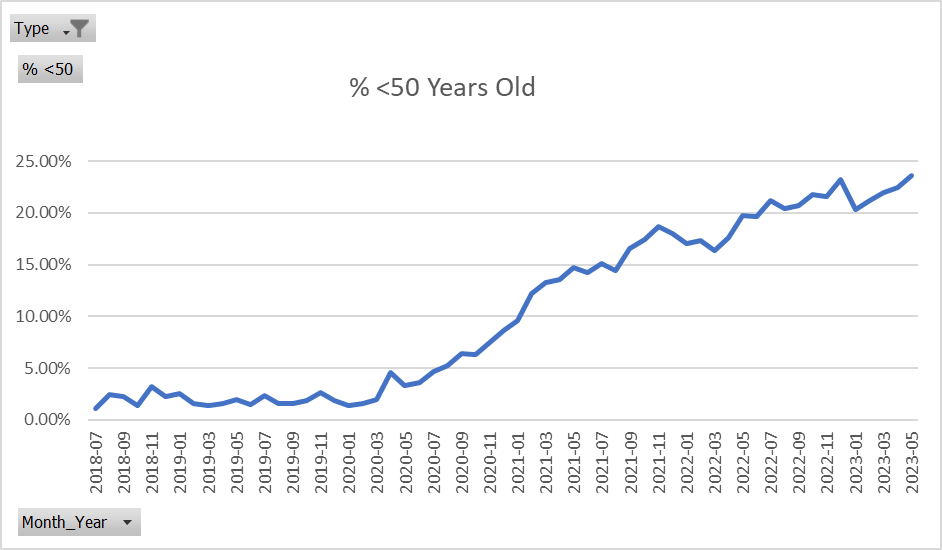 Requests by criteria: note change in Q2 2022
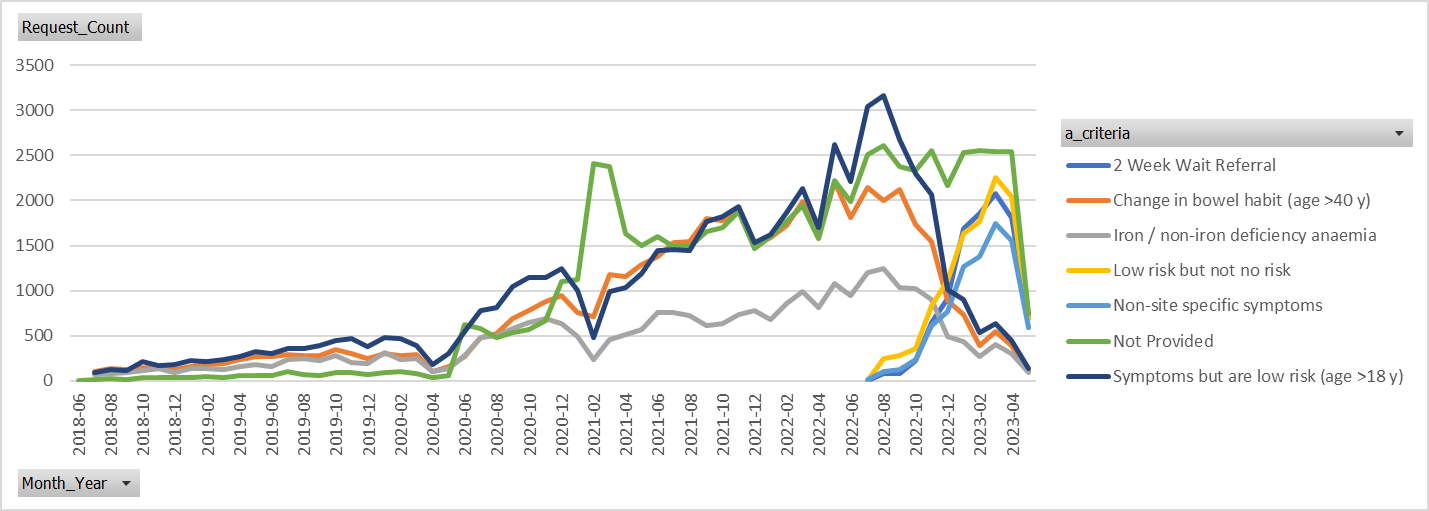 [Speaker Notes: July 2022, criteria for requests were adjusted in line with new BSG guidelines.  Residual requesting using older criteria is from paper request forms that are being phased out. Therefore, requests for:
1) Change in bowel habit (age >40 y) 2) iron / non-iron deficiency anaemia 3) symptoms but are low risk (age >18 y) should all eventually disappear.]